CHÀO MỪNG CÁC EM ĐẾN VỚI TIẾT HỌC!
KHỞI ĐỘNG
Mai nhận thấy không thể cắm đều số bông hoa này vào các lọ hoa (mỗi lọ có nhiều hơn 1 bông) cho dù số lọ hoa là 2; 3; 4; 5; ... Nhưng nếu bỏ ra 1 bông còn 10 bông thì lại cắm đều được vào 2 lọ, mỗi lọ có 5 bông hoa.
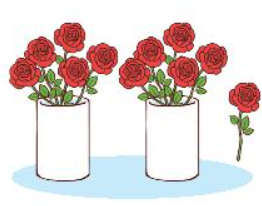 Vậy, số 11 và số 10 có gì khác nhau, điều này có liên quan gì đến số các ước của chúng không ?”
11 bông
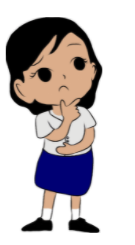 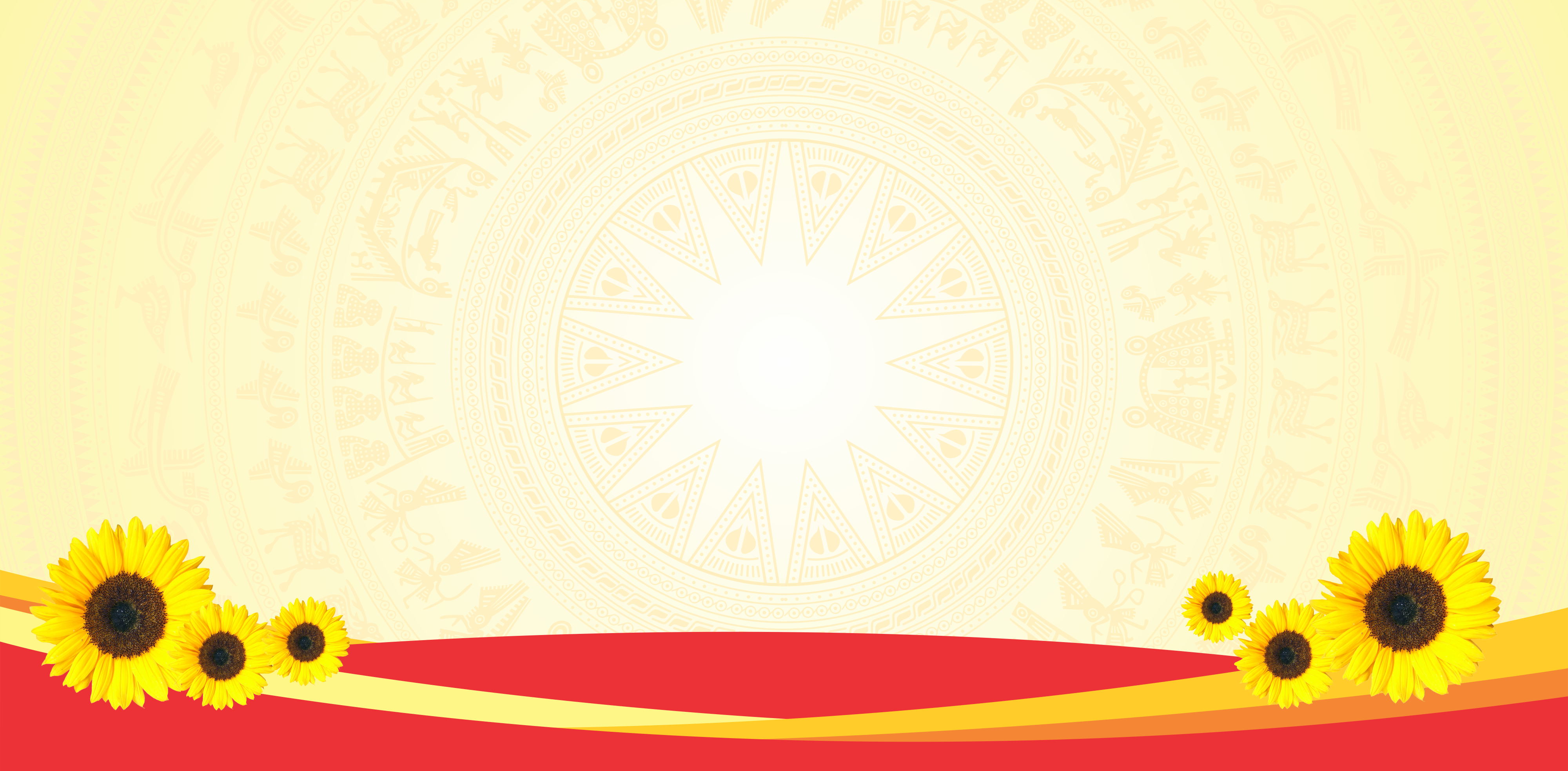 TRƯỜNG THCS LONG BIÊN
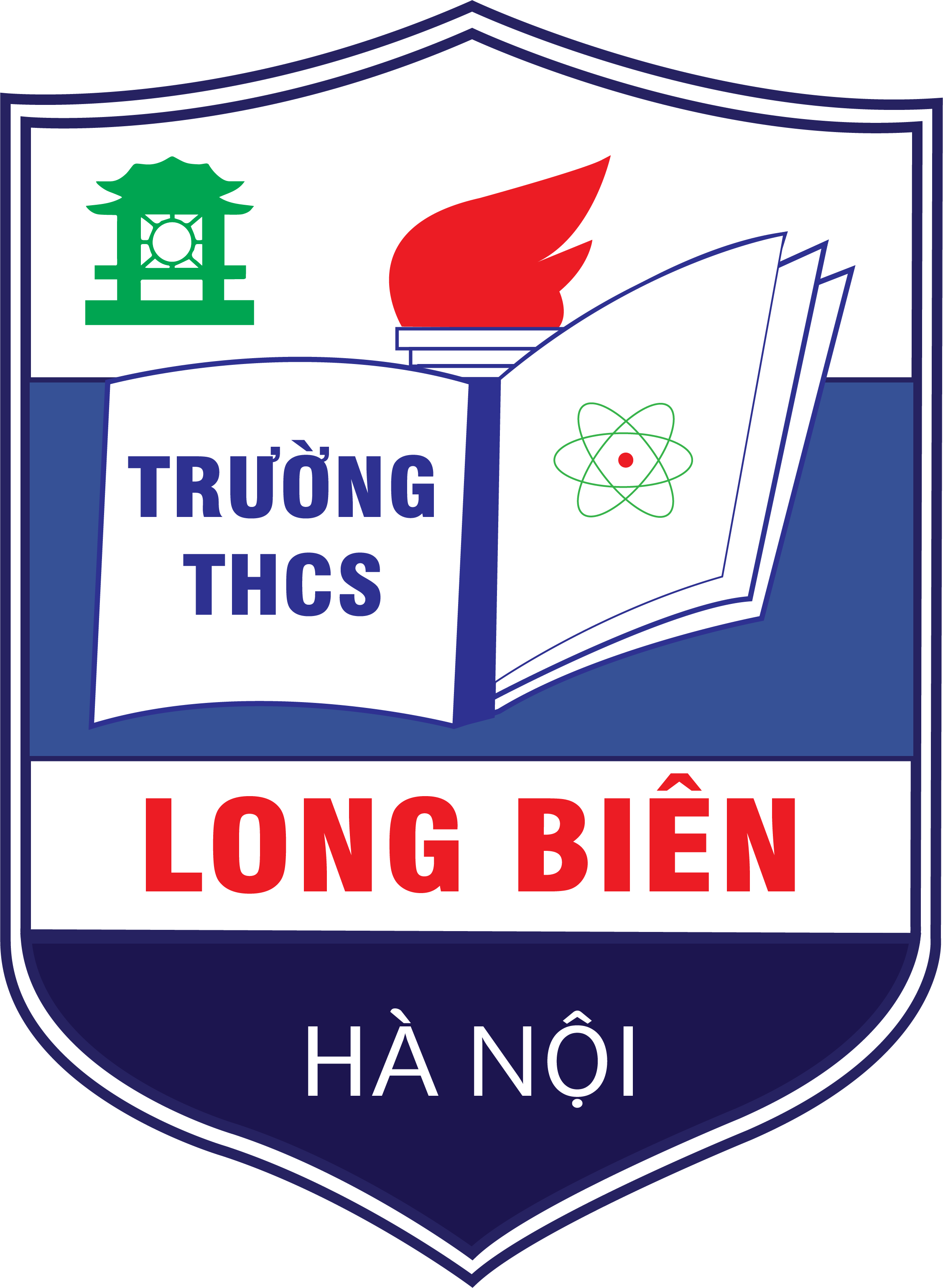 BÀI GIẢNG TRỰC TUYẾN 
MÔN TOÁN
TIẾT 17 - BÀI 10: SỐ NGUYÊN TỐ
Giáo viên: Nguyễn Hải Linh
Năm học 2021 - 2022
NỘI DUNG KIẾN THỨC
SỐ NGUYÊN TỐ VÀ HỢP SỐ
LUYỆN TẬP – VẬN DỤNG
PHÂN TÍCH MỘT SỐ RA THỪA SỐ NGUYÊN TỐ
SỐ NGUYÊN TỐ VÀ HỢP SỐ
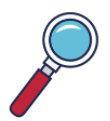 Chia nhóm các số tự nhiên theo số ước
HOẠT ĐỘNG NHÓM
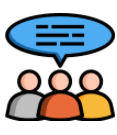 - Hình thức: Hoạt động theo tổ.
- Nhiệm vụ: Hoàn thành lần lượt các hoạt động:
HĐ1; HĐ2; HĐ3
- Thời gian: 8 phút
PHIẾU HỌC TẬP
Nhóm: ……
Tìm các ước và số ước của các số trong Bảng 2.1
HĐ1
Hãy chia các số trong Bảng 2.1 thành hai nhóm theo bảng sau:
HĐ2
Suy nghĩ và trả lời câu hỏi:
HĐ3
a)  Số 1 có bao nhiêu ước?
……………………………………………………………………………….
b)  Số 0 có chia hết cho 2;  5; 7; 2017; 2018 không? Em có nhận xét gì về số ước của 0?
……………………………………………………………………………….
……………………………………………………………………………….
……………………………………………………………………………….
HĐ1
1; 2
2
1; 3
2
1; 2; 4
3
1; 5
2
1; 2; 3; 6
4
1; 7
2
4
1; 2; 4; 8
1; 3; 9
3
HĐ2
2;
3;
8;
9;
10;
4;
6;
5;
11.
7;
a)  Số 1 có bao nhiêu ước?
HĐ3
Số 1 có 1 ước là 1
……………………………………………………………………………….
b)  Số 0 có chia hết cho 2;  5; 7; 2017; 2018 không? Em có nhận xét gì về số ước của 0?
Số 0 chia hết cho 2; 5; 7; 2017; 2018.
……………………………………………………………………………….
Số 0 có vô số ước.
……………………………………………………………………………….
Số nguyên tố là số tự nhiên lớn hơn 1, chỉ có hai ước là 1 và chính nó.
Hợp số là số tự nhiên lớn hơn 1, có nhiều hơn hai ước.
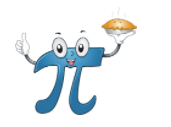 * Chú ý: Số 0 và số 1 không là số nguyên tố và không là hợp số.
Luyện tập 1
Em hãy tìm nhà thích hợp cho các số trong Bảng 2.1.
Hợp số
10;…
Số nguyên tố
11;…
7;
5;
9;
8;
3;
2.
6;
4.
Luyện tập 2
Trong các số cho dưới đây, số nào là số nguyên tố, số nào là hợp số? Vì sao?
a) 1930
b) 23
Giải:
a) Số 1930 có tận cùng là 0 nên nó chia hết cho 2 và 5. Do đó, ngoài  hai ước là 1 và 1930 nó còn có thêm hai ước là 2 và 5. Vậy 1930 là hợp số.
b) Số 23 là số nguyên tố vì nó chỉ có hai ước là 1 và 23.
Chú ý:
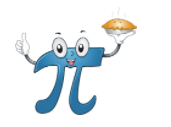 Để khẳng định một số là hợp số, ta thường sử sụng các dấu hiệu chia hết để tìm ra một ước khác là 1 và chính nó.
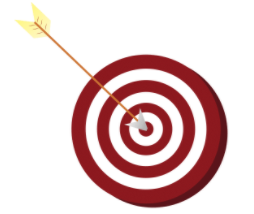 Thử thách nhỏ
Bạn Hà đang ở ô tìm đường đến phòng chiếu phim. Biết rằng Hà chỉ có thể đi từ một ô sang ô chung cạnh có chứa số nguyên tố. Em hãy giúp Hà đến phòng chiếu phim nhé.
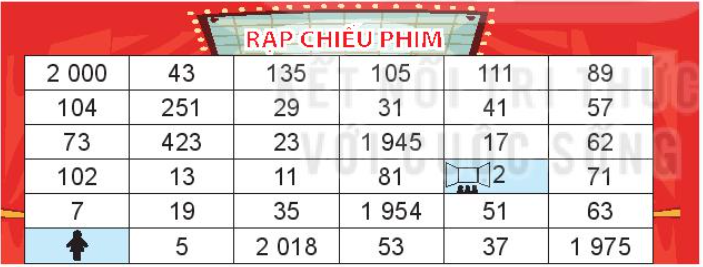 2000
43
89
111
135
105
104
251
57
29
41
31
423
62
73
17
23
1945
13
71
102
11
81
19
63
51
7
1954
35
5
1975
53
37
2018
HƯỚNG DẪN VỀ NHÀ
Xem lại lí thuyết
Hoàn thành nốt các bài tập còn lại trên lớp và luyện tập thêm SBT.
Xem trước mục 2. Phân tích một số ra thừa số nguyên tố
CẢM ƠN CÁC BẠN ĐÃ CHÚ Ý BÀI GIẢNG!